Understanding how Cognitive Style Influences Opinion Leader Team Dynamics When Addressing Agricultural Issues

Courtney T. Owens, Alexa J. Lamm, Hannah S. Carter, Kevan W. Lamm
University of Florida
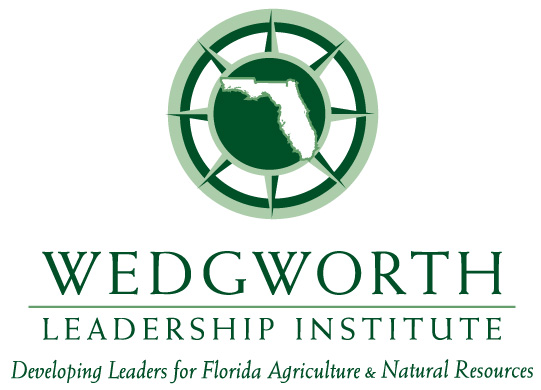 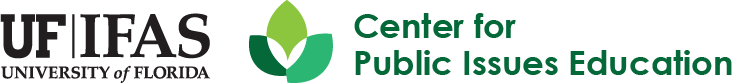 RESULTS

Homogenous (Adaptor Group): “Working in small groups was helpful and informative.” 

Homogenous (Innovator Group) thought the task was difficult: “It was a little overwhelming, picking a single issue was difficult. With so many different options, picking one felt like throwing darts and picking the answer based on where the dart landed.” 

When examining the reflections from the heterogeneous groups, participants expressed they had problems interacting.

Heterogeneous groups had a “lack of ability to define one single issue,” and had to “broaden the scope of the issue to gain consensus.” (innovator participant)

Heterogeneous Group: “alternative view of agenda setting compromise was necessary.” (innovator participant)

Heterogeneous group participants felt frustrated when completing the task: we “had to skip several great ideas to concentrate on one that most fit the achievable goal.”
INTRODUCTION

Agricultural and natural resources (ANR) opinion leaders play an important role in influencing the public (Rogers, 2003) when debates exist regarding the issues important to agriculture (Lamm, Lamm, & Carter, 2014).

Agricultural leadership programs can teach ANR leadership participants how to drive the media and political agenda by teaching them how to work in groups with people that may differ from them (Boone, 1990; Cano & Martinez, 1991; Gokhale, 1995; Phipps, Osborne, Dyer, & Ball, 2008).

This study examines how cognitive style influences the agenda building process when ANR opinion leaders are working in teams around a prevalent ANR issue informing future agricultural leadership education practices.


PURPOSE & OBJECTIVES

The purpose of this study was to examine how grouping ANR opinion leaders based on cognitive style can influence their ability to work collectively while setting an agenda. 

The following questions were used to guide this study:

How do groups experience building an agenda when cognitive styles are similar?

How do groups experience building an agenda when cognitive styles are mixed?


METHODS

Twenty-nine participants in an ANR leadership development program, identified as emerging ANR opinion leaders, were selected.
During one of the eleven sessions, participants went through an experience designed to teach them about the agenda-building process.
Participants took the Kirton Adaption- Innovation Inventory, a tested and reliable scale designed to determine cognitive style between  adaption and innovation.
Participants scores ranged from 61 to 137, with 13 considered adaptors and 14 considered innovators. 
Participants were evenly distributed into six homogenous innovator or adaptor groups (three of each). 
The groups were  then combined into heterogeneous groups.
Participants were given worksheets to reflect on their experiences.
Thematic analysis was conducted on the open- ended responses with themes allowed to emerge.
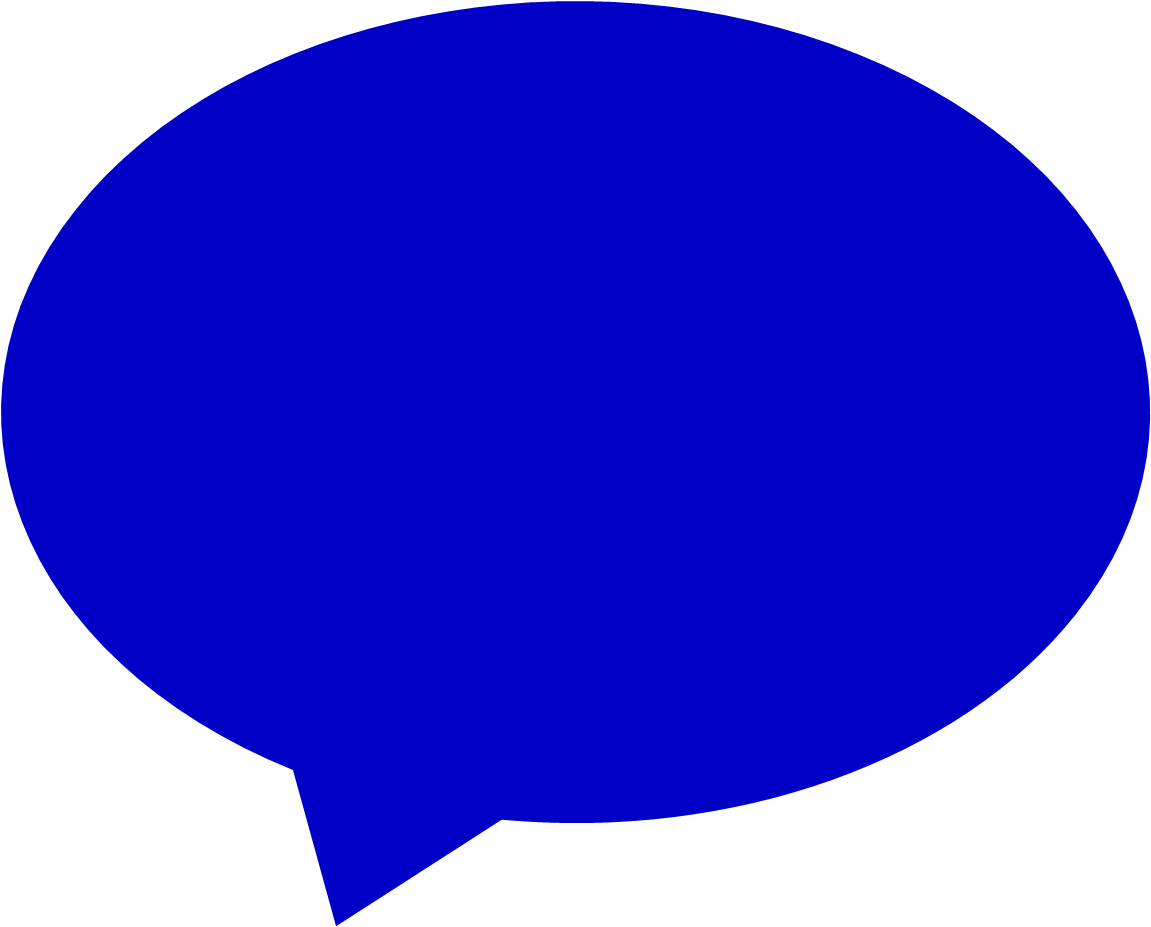 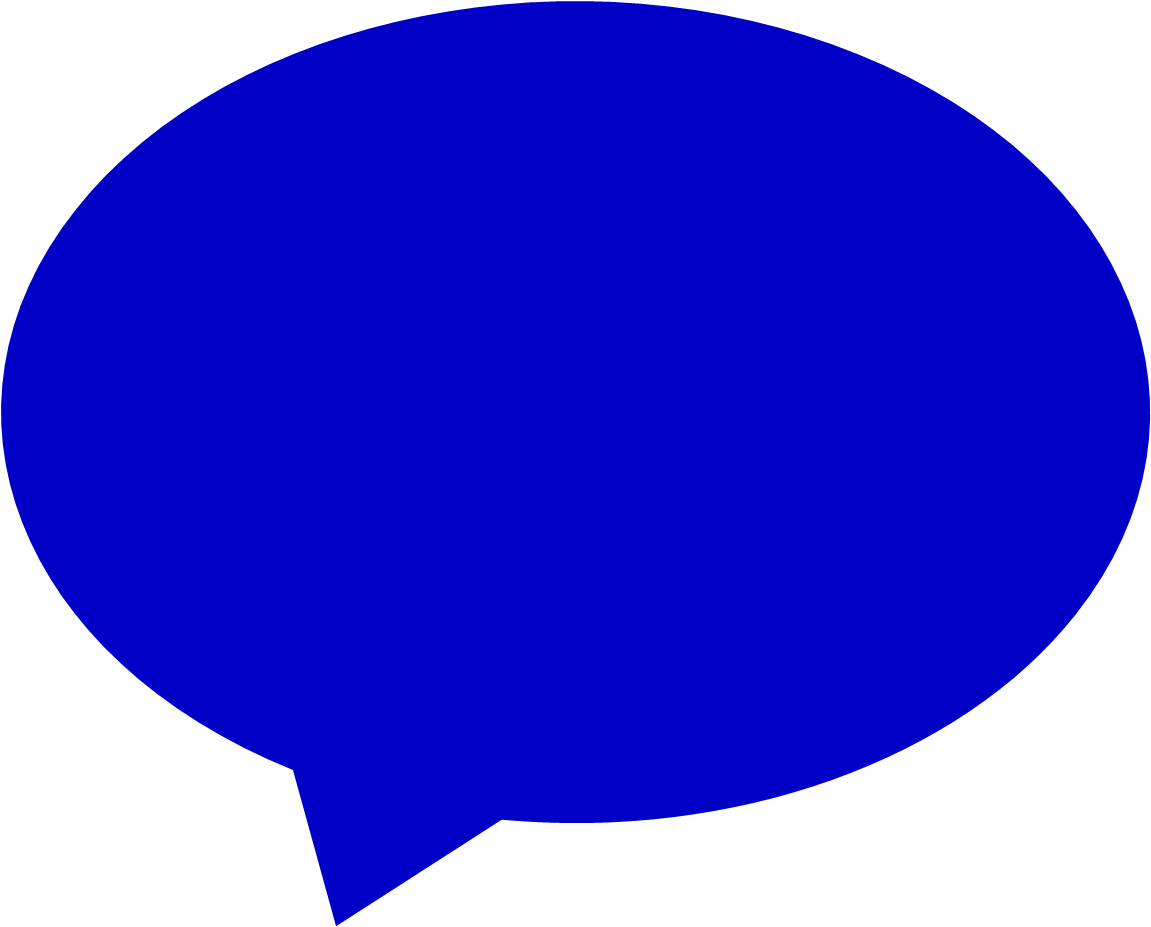 “It was a little overwhelming, picking a single issue was difficult”
(Innovator Group)
“Working in small groups was helpful and informative” (Adaptor Group)
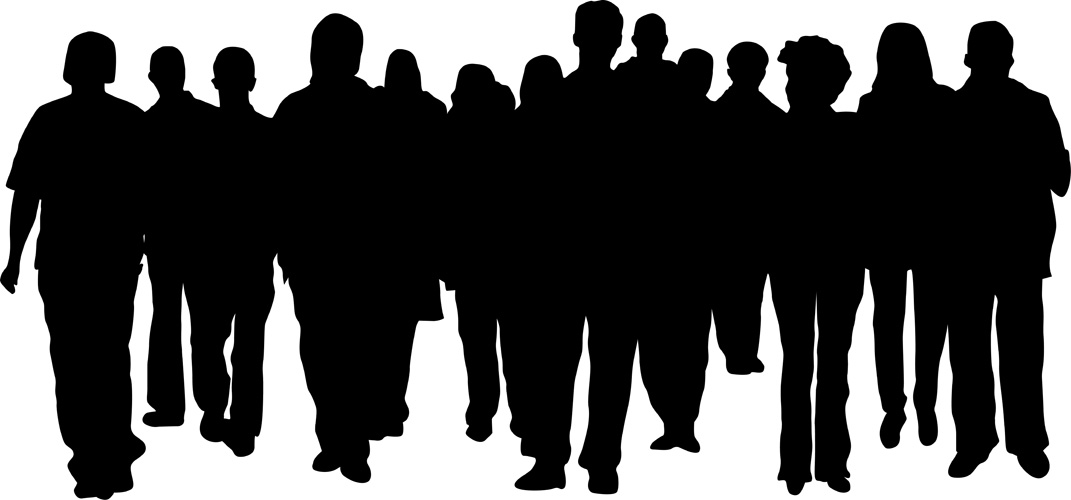 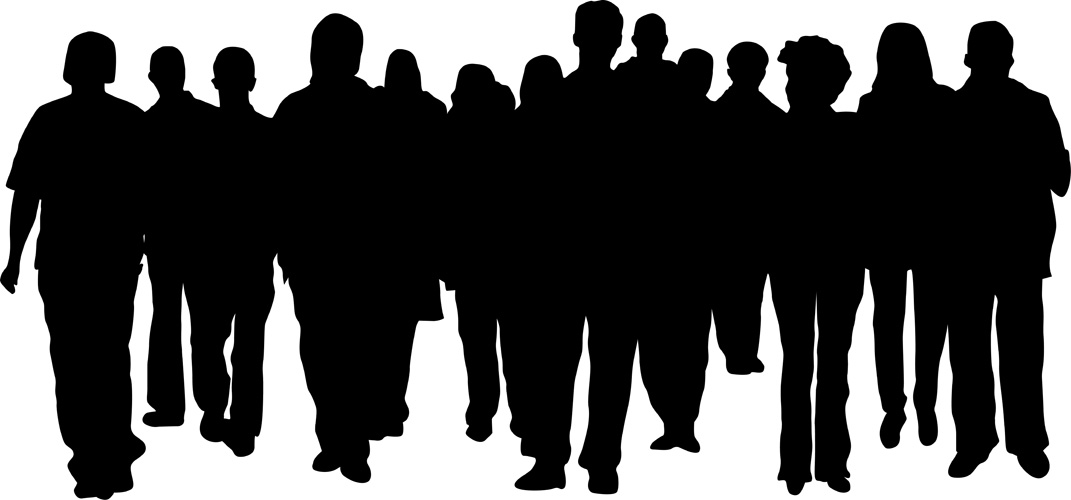 Homogeneous Groups
CONCLUSIONS

Results from Homogenous Group (Adaptors) are comparable to previous research about homogeneous groups collaborating and working efficiently (Kirton, 2003; Lamm et al., 2012).

In contrast, the Homogenous Group (Innovator) were more apprehensive about the process and had more complaints about the time and effort needed.

 A compelling finding was the influence of problem solving style on personal experience.

Several expressed how purposefully their efforts had to be and the need to be forceful when promoting ideas in the heterogeneous groups. 

Results represent previous literature: homogeneous groups that merged into heterogeneous groups result in different outcomes as an outcome of different problem-solving styles (Kirton, 2003).
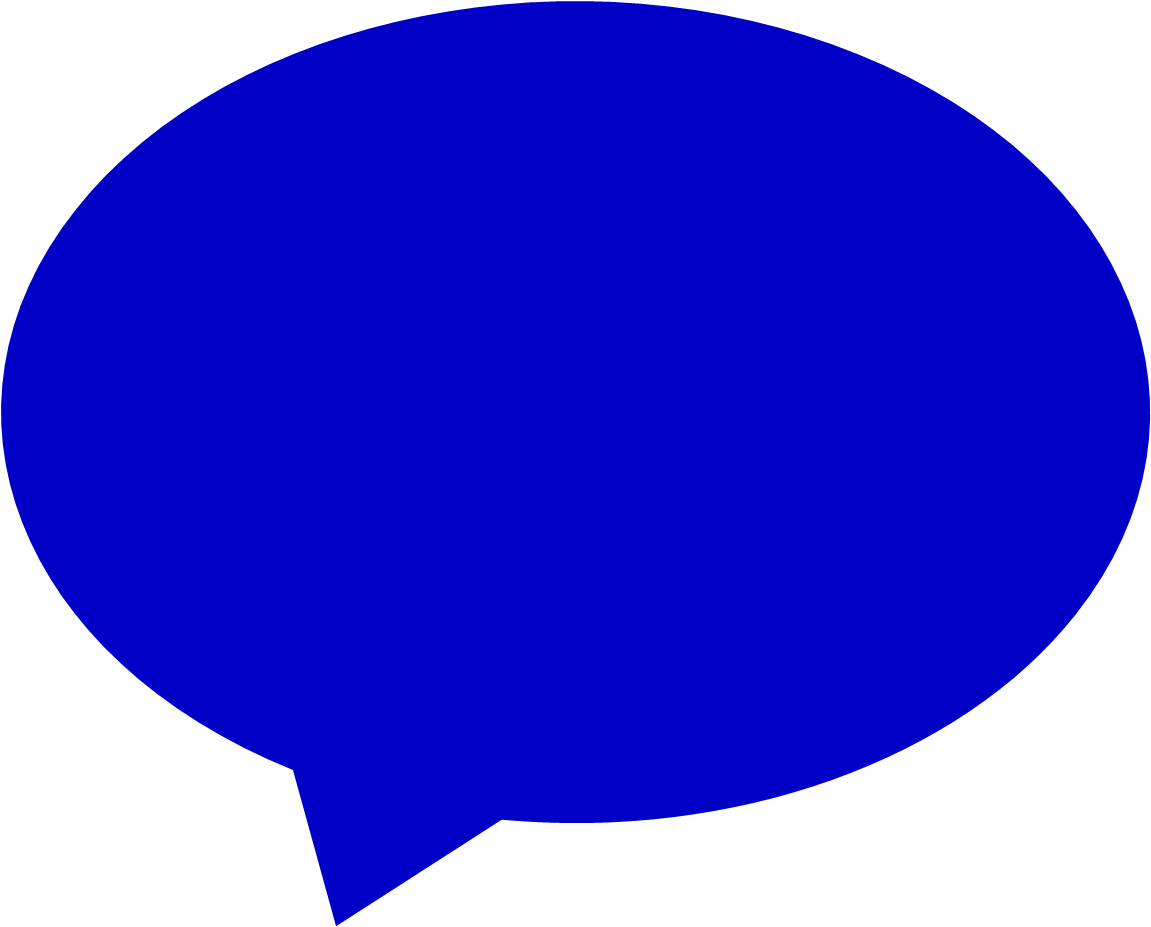 Our group had a “lack of ability to define one single issue,” and had to “broaden the scope of the issue to gain consensus”
(Innovator Participant)
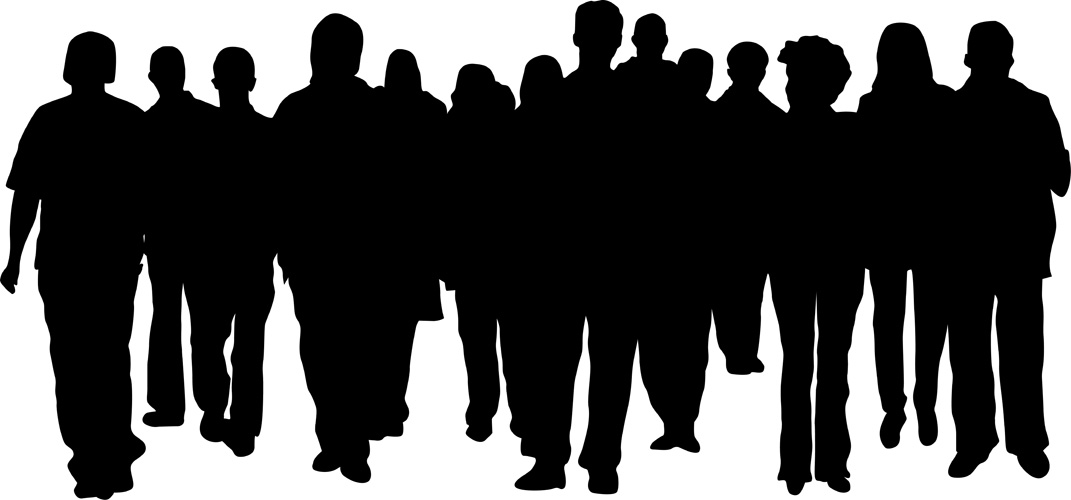 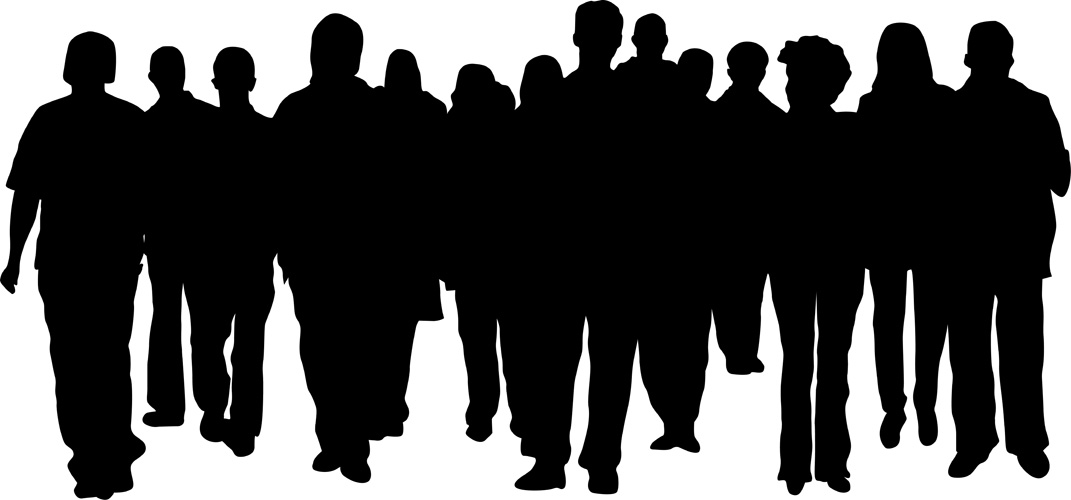 RECOMMENDATIONS

Findings: cognitive style does matter when opinion leaders are working collaboratively to build an agenda around a critical ANR issue.

Educators can provide workshops to enhance ANR opinion leaders cognitive styles by working with heterogeneous groups.
Opinion leaders could serve as the group liaison to make final decisions based on the conversations within the group.

Further research is needed to examine how group dynamics shift when differences in lead decision makers cognitive style interacts with other group members.
Heterogeneous Group
REFERENCES

Boone, H. N. (1990). Effect of level of problem solving approach to teaching on student achievement and retention. Journal of Agricultural Education, 31(1), 18-26. doi:10.5032/jae.1990.01018    **    Cano, J., & Martinez, C. (1991). The relationship between cognitive performance and critical thinking abilities among selected agricultural education students. Journal of Agricultural Education, 32(1), 24-29. doi:10.5032/jae.1991.01024    **Gokhale, A. A. (1995). Collaborative learning enhances critical thinking. Journal of Technology Education, 7(1), 22-30.    ** Kirton, M. J. (2003). Adaption-innovation: In the context of diversity and change. New York, NY: Routledge.    **    Lamm, A. J., Shoulders, C., Roberts, T. G., Irani, T., Unruh Snyder, L. & Brendemuhl, J. (2012). The influence of cognitive diversity on group problem solving strategy. Journal of Agricultural Education, 52(3), 18-30. doi: 10.5032/jae.2012.01018.    **    Lamm, K. W., Lamm, A. J., & Carter, H. S. (2014). Opinion leadership development: Context and audience characteristics count. Journal of Agricultural Education, 55(2), 91-105. doi:10.5032/jae.2014.02091    **    Phipps, L. J., Osborne, E. W., Dyer, J. E., & Ball, A. (2008). Handbook on agricultural education in public schools (6th ed.). Clifton Park, NY: Thomson Delmar Learning.  **  Rogers, E. M. (2003). Diffusion of innovations (5th ed.). New York: Free Press.